Кримська Війна
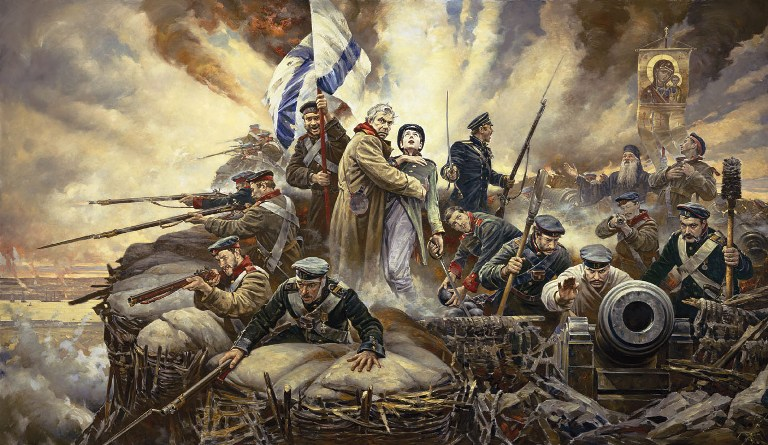 Музиченко Влад, 21 група
Причини Війни
1) Загострення політичних і економічних суперечностей на Близькому Сході та на Балканах між Росією, Англією, Австрією, Францією, Туреччиною.
      2) Росія захотіла забезпечити вихід із Чорного моря в Середземне море, встановити контроль над протоками Босфор та Дарданели.
Привід до війни
1)Конфлікт між православною і католицькою церквами за право контролю над святими для християн місцями в Палестині.
Мета, яку ставили для себе держави
Росія - перегляд режиму черноморских проливів; посилення впливу на Балканскому пів-острові.
 Турція - ослаблення Росії, повернення Криму  і Закавказзя.
 Франція і Англія -  ослаблення Росії, поширення економічного і політичного впливу на Близькому Сході.
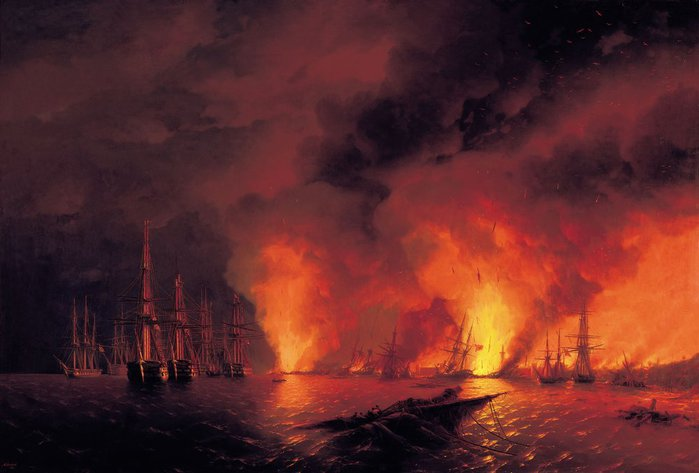 Хід війни
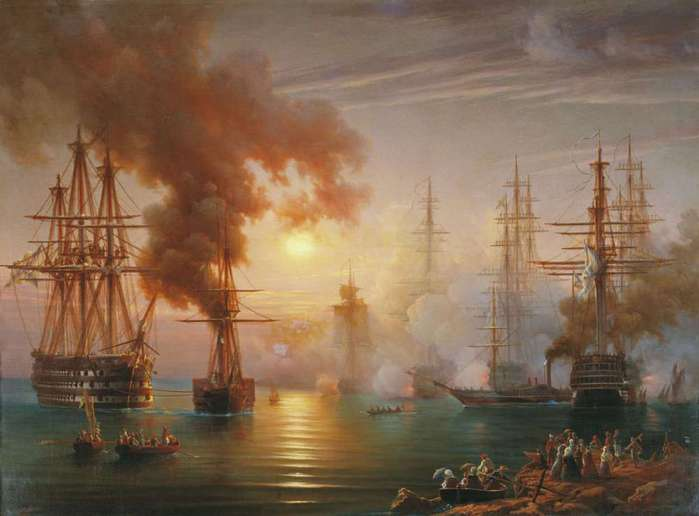 I етап: жовтень 1853 - квітень 1854р.р. 
   Суперником  Росії була Туреччина, а воєнні дії проходили на Дунайському і Кавказському фронтах. 
    В цей час відбулася СИНОПСЬКА БИТВА під керівництвом П.С. Нахимова.
Хід війни
II етап: квітень 1854 - лютий 1856 рр.: 
Проти Росії об'єдналися Туреччина, Франція, Англія і Сардинія.
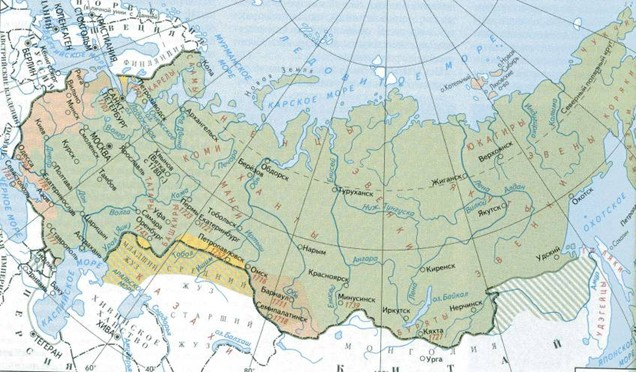 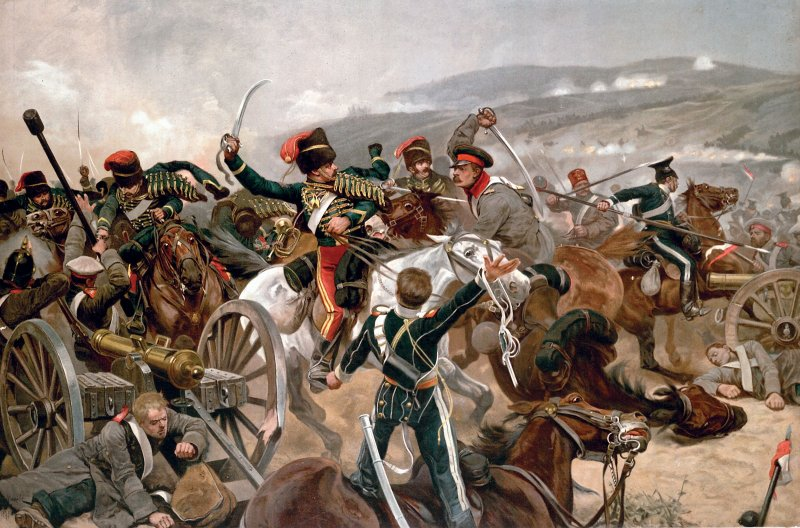 Хід Війни
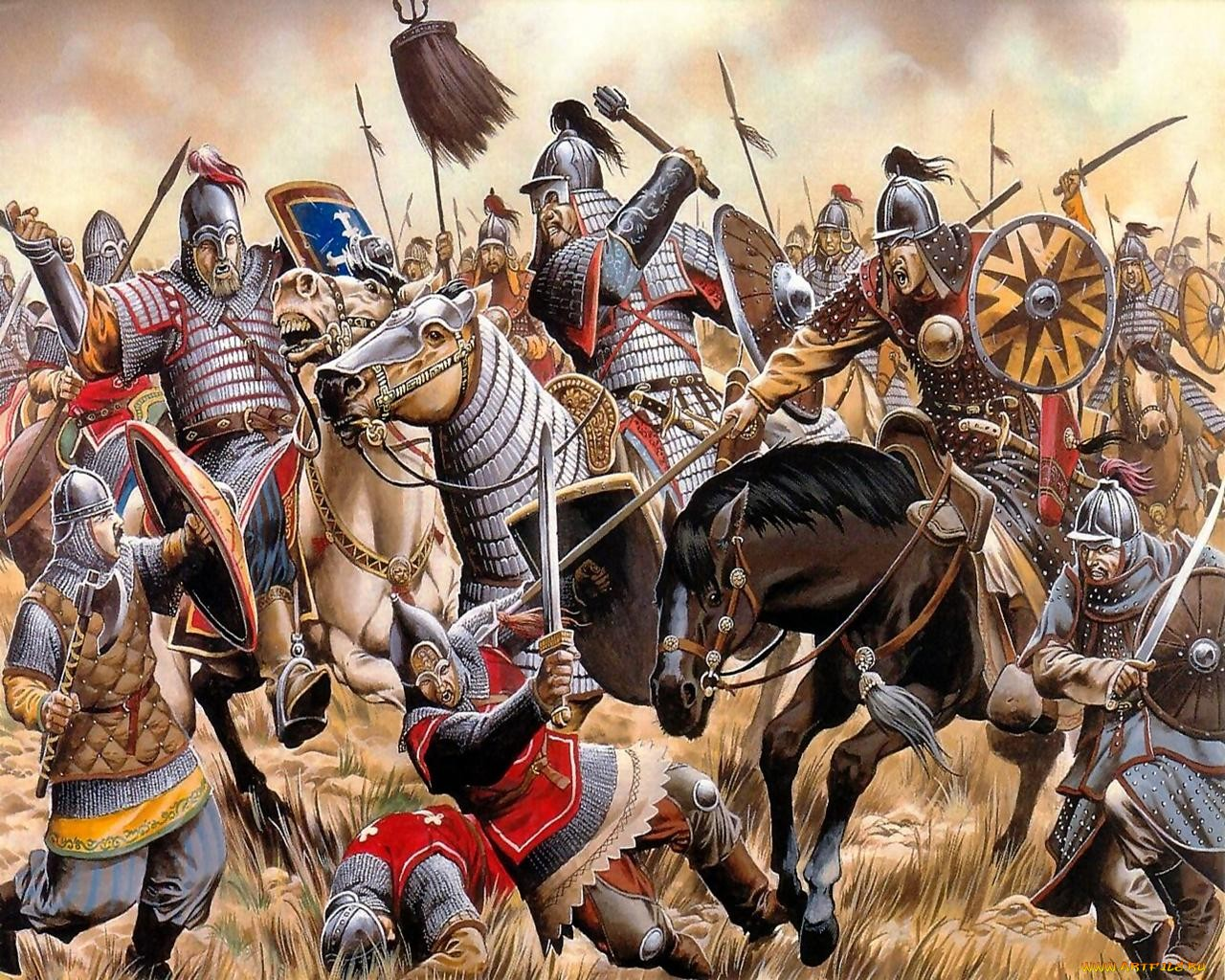 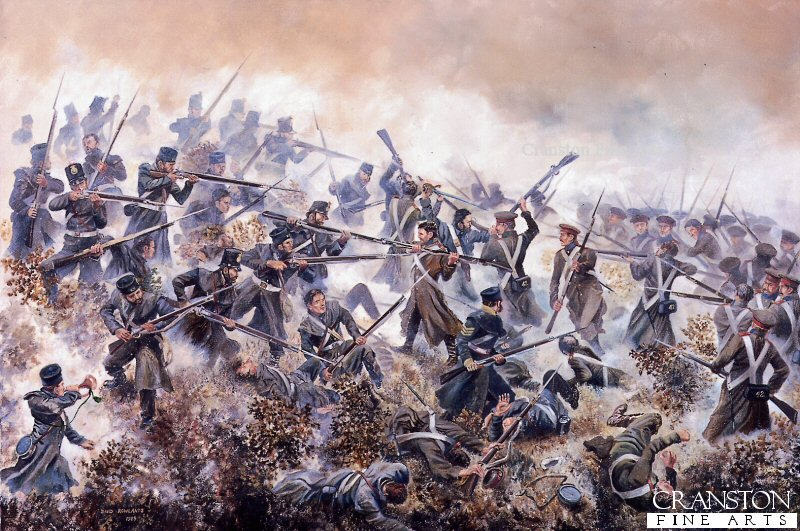 IIІ етап: квітень 1854 - лютий 1856 рр 
  Вересень 1854р. армія союзніков висадилася в Криму в районі Євпаторії. 
  Битва на річці Альті головнокомандувач князь А. С. Меншиков.
  Инкерманський бій
  Битва під Балаклавою
Результати
349 днів оборони, 11 місяців безперервних боїв, з вересня 1854 по серпень 1855гг.
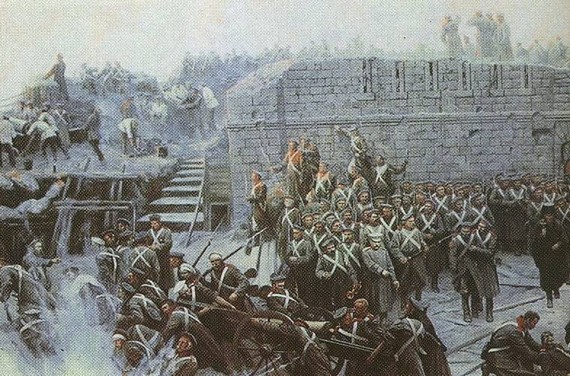 Результати
Був укладений Паризький мирний договір за яким :
   1) Росія віддає Туреччини Карс в обмін на Крим і Севастополь
   2) Чорне море - нейтральне (відкрите для суден всіх країн)
   3) Росія і Туреччина не можуть мати военного флоту і укріплень на Чорному морі. 
   4) Росія втрачає права ‘’захисниці’’ балканскіх народів.
Результати
Після того, як Пруссія нанесла поразки Австрії і Франції, Росія вирішила розірвати угоду 1856. Тому у 1871 році В Лондоні буда скликана конференція, за якою :
    1) Росія отримала право мати військовий флот на Чорному морі.
    2) Росія також отримала право будувати військові укріплення  на Чорноморському узбережжі.
    
     У результаті цієї дипломатичної перемоги Росія значно активізувала свою зовнішню політику на Балканах.